Starter

Match the images to their reflections
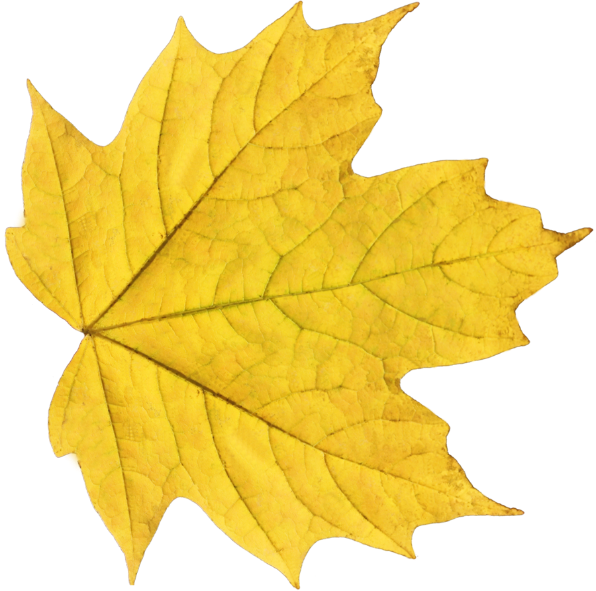 When an object has symmetry, we say it is symmetrical.
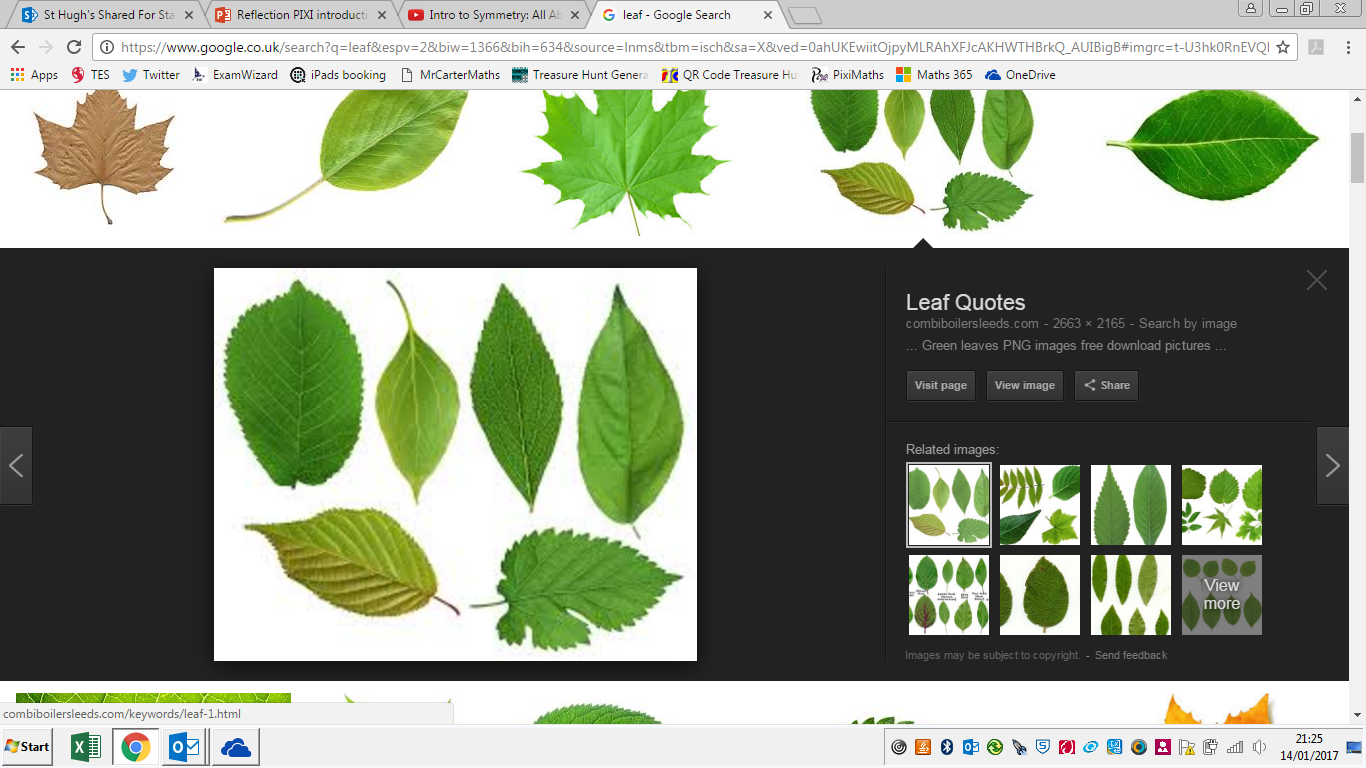 When an object does not have symmetry, we say it is asymmetrical.
Categorise the pictures as:
Asymmetrical
1 line of symmetry
2 lines of symmetry
3 or more lines of symmetry
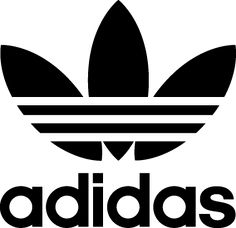 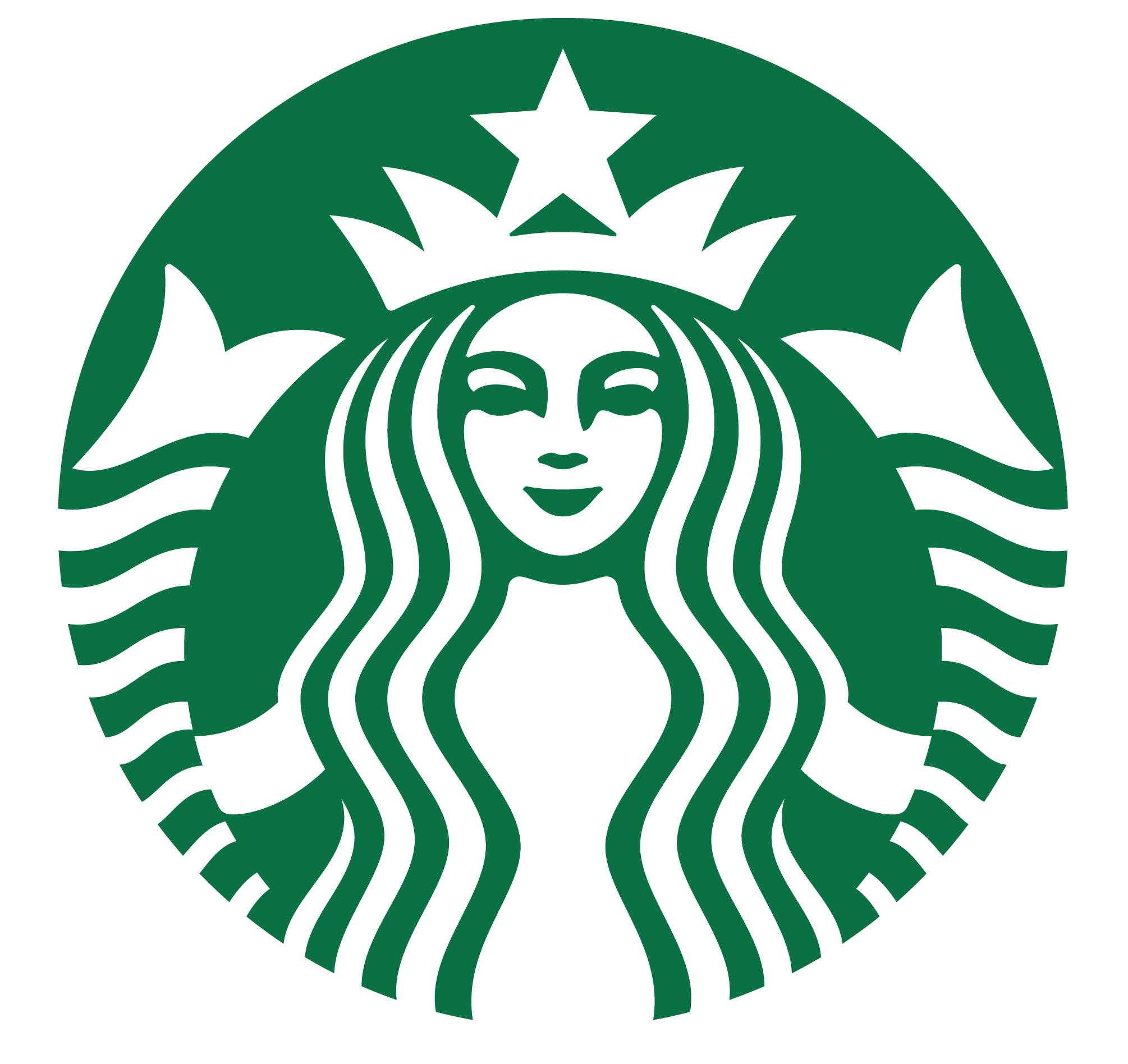 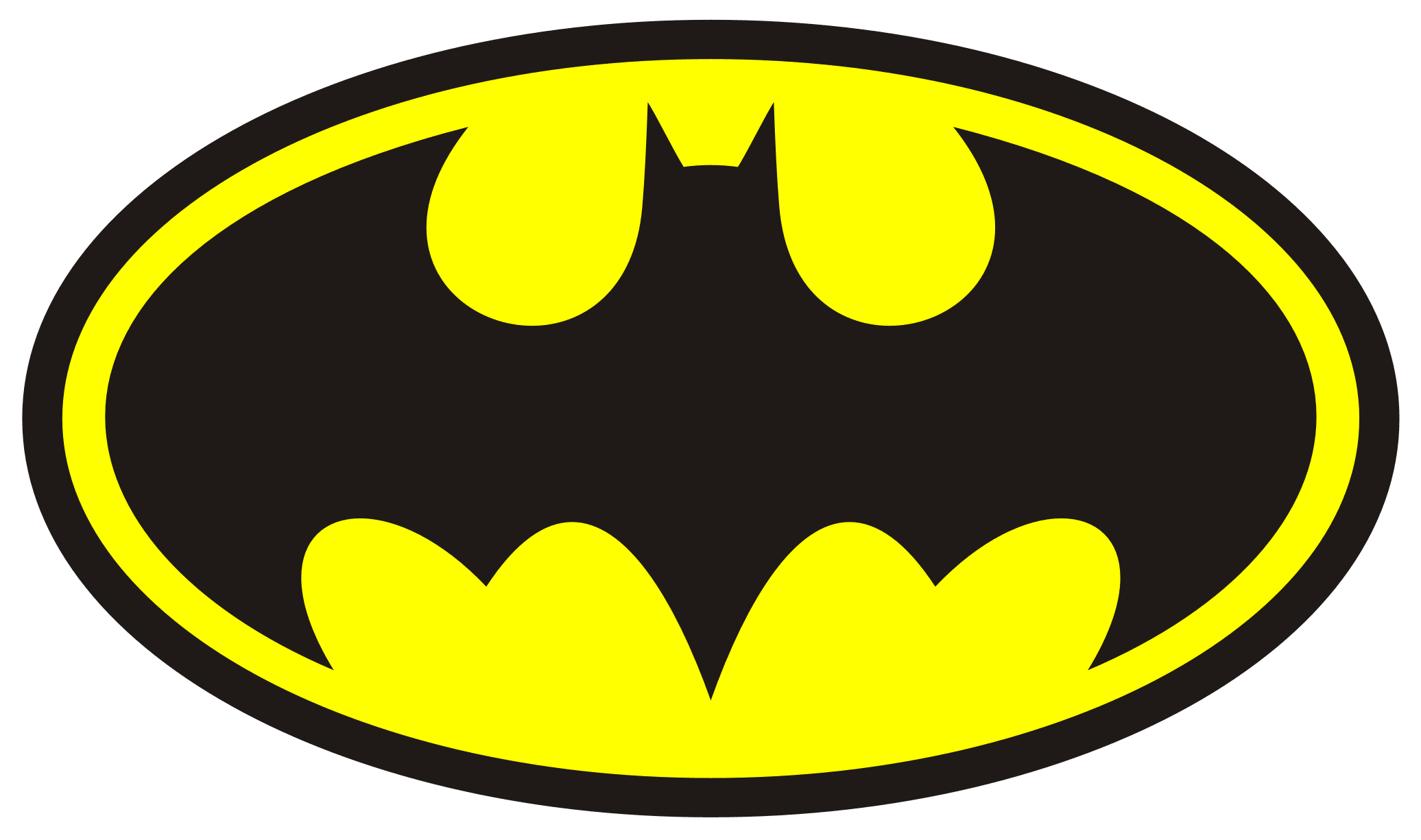 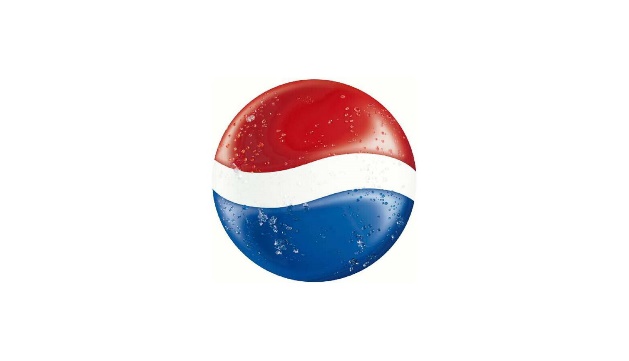 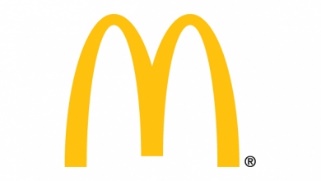 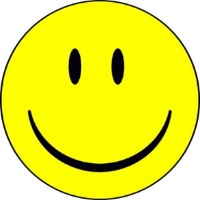 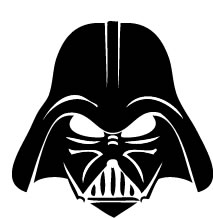 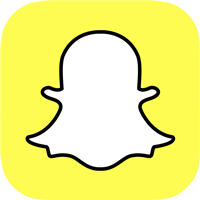 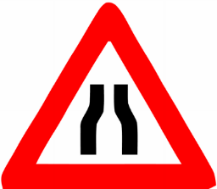 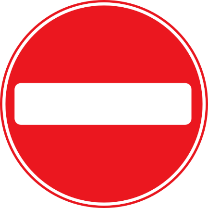 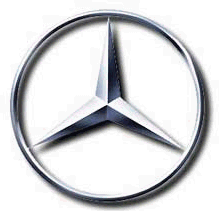 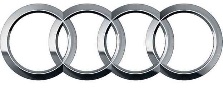 What does reflection mean?
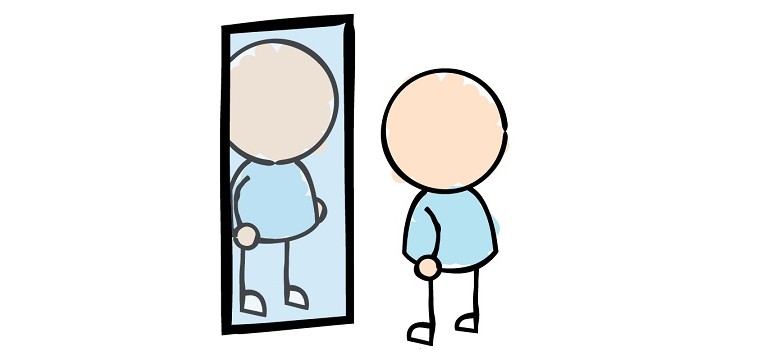 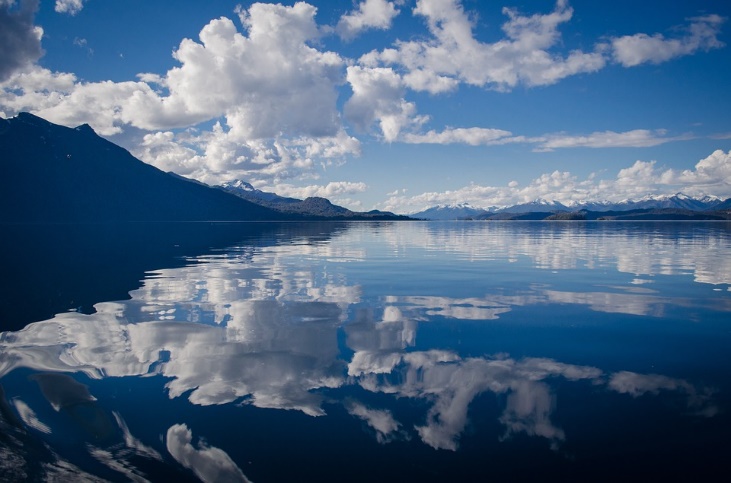 Reflection is a type of transformation.

A reflection flips an object. The size and shape stay exactly but the shape is mirrored.

We describe reflections with a line of symmetry.
Line of symmetry
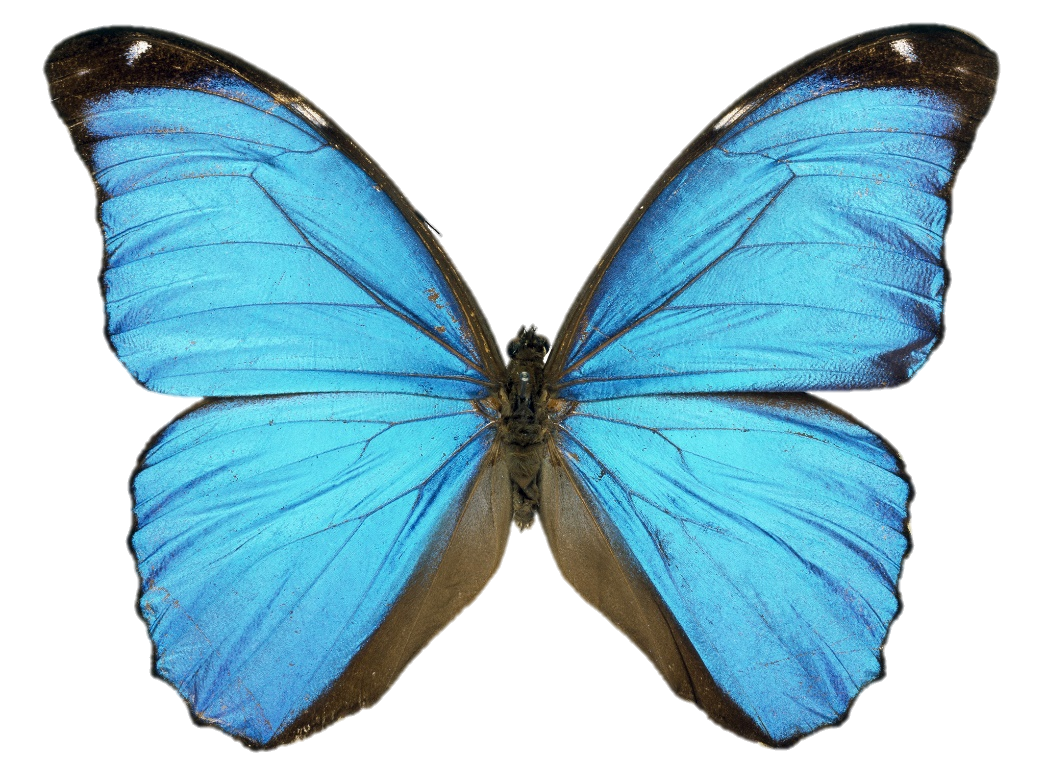 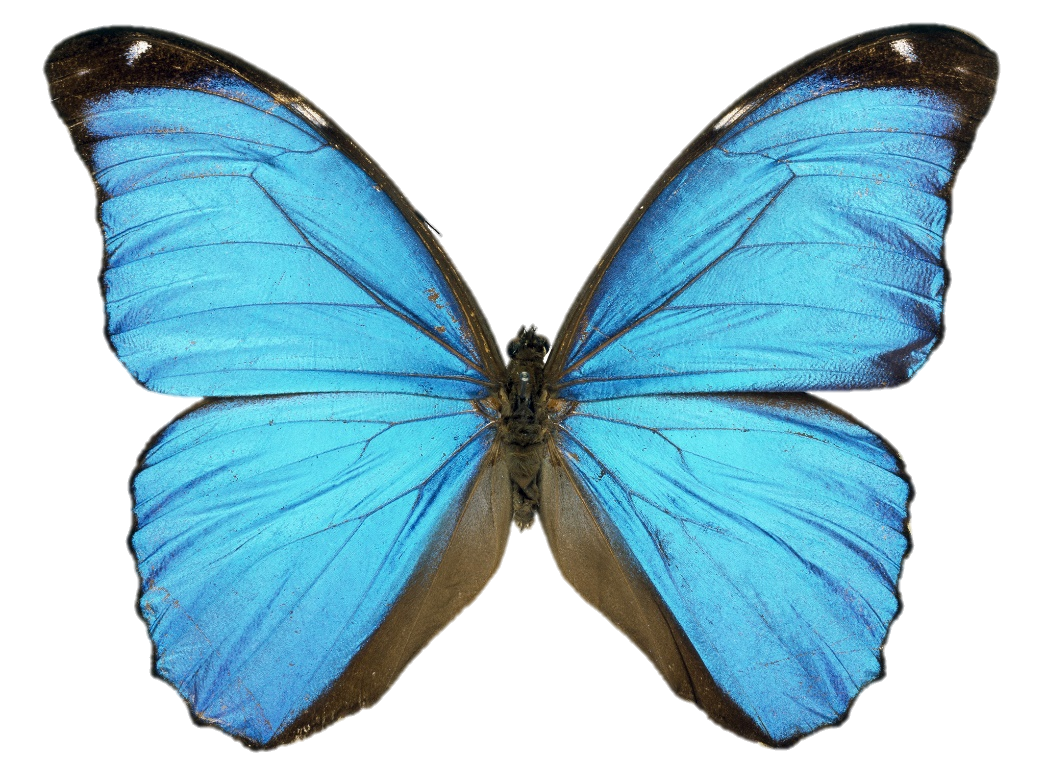 Line of symmetry
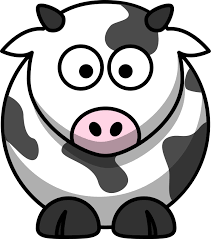 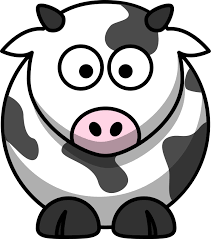 Line of symmetry
Use tracing paper to help you
Line of symmetry
Draw the object and the line of symmetry on the tracing paper
Line of symmetry
Flip the tracing paper over the line of symmetry
Line of symmetry
Draw over the lines so the pencil transfers over to the paper
Line of symmetry
Remove the tracing paper
Line of symmetry
Use tracing paper to help you
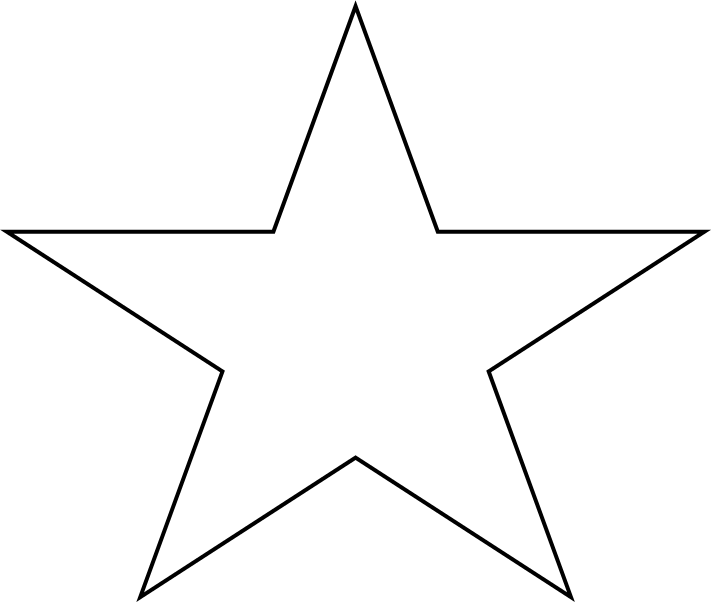 Line of symmetry
Draw the object and the line of symmetry on the tracing paper
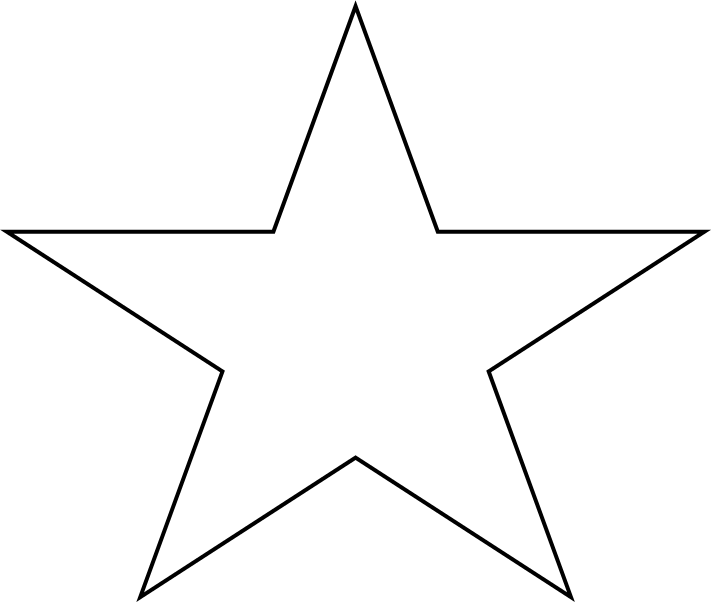 Line of symmetry
Flip the tracing paper over the line of symmetry
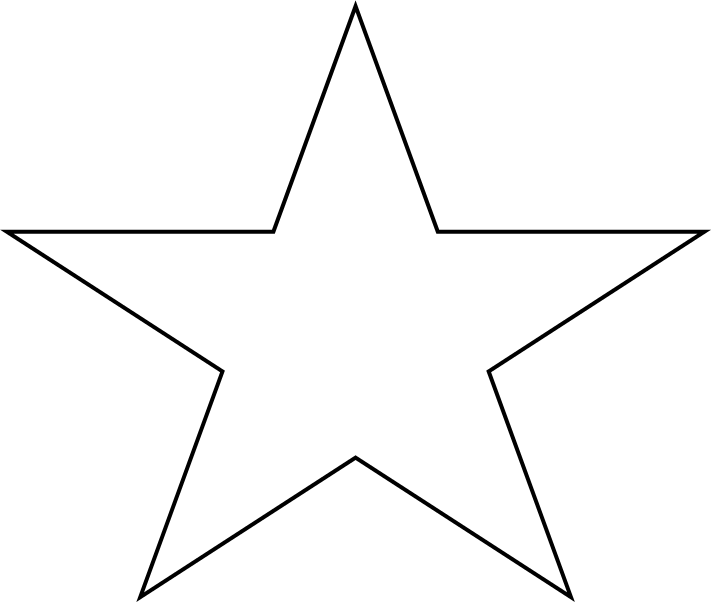 Line of symmetry
Draw over the lines so the pencil transfers over to the paper
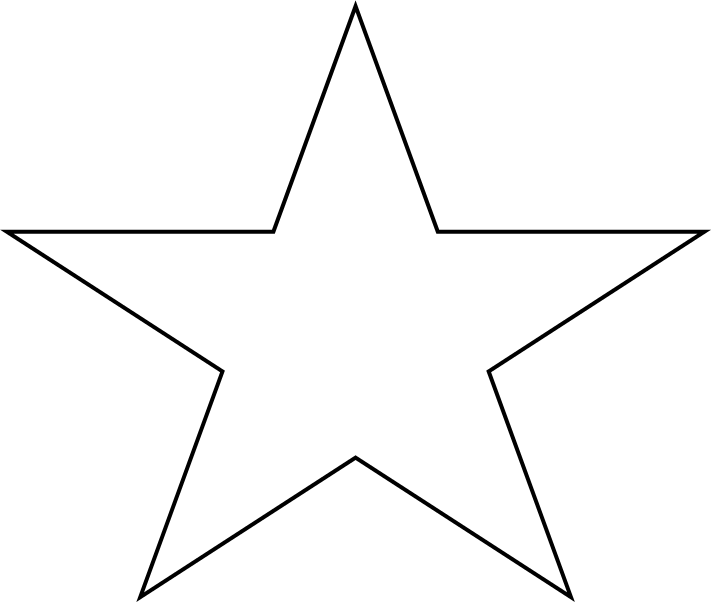 Line of symmetry
Remove the tracing paper
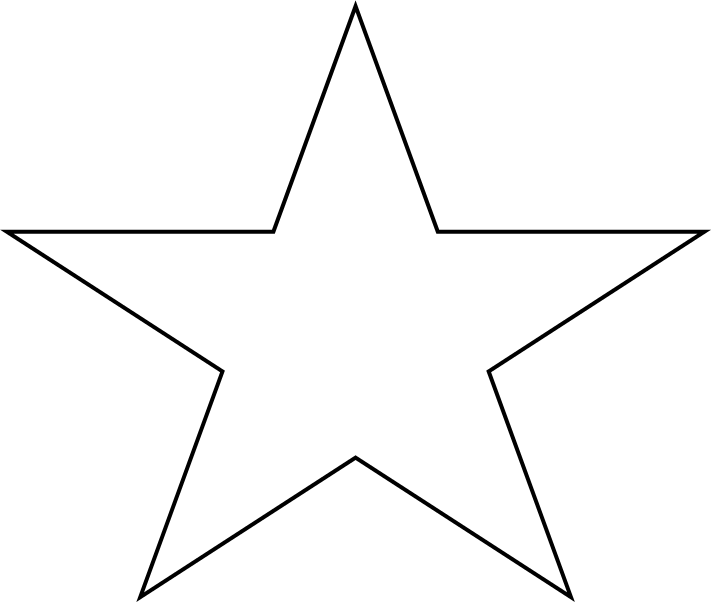 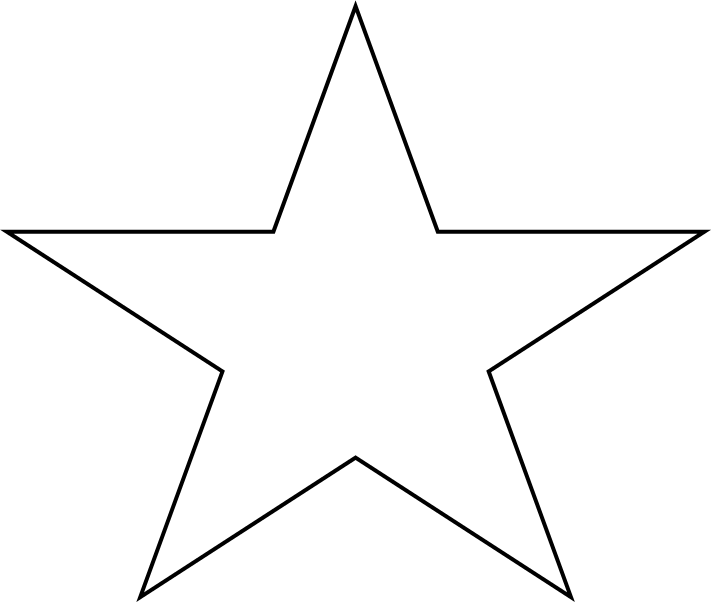 Plenary

Swap your sheet with someone near you.

Check your partner’s work.

Write them a WWW (what went well) and an EBI (even better if) using the keywords below.